Passage Retrieval & Re-ranking
Ling573
NLP Systems & Applications
April 18, 2013
Roadmap
Passage retrieval vs passage ranking
Comparisons of 
Passage unit size
Passage type

Passage re-ranking
Exploiting deeper processing
Dependency matching
Answer types
Units of Retrieval
Simple is Best: Experiments with Different Document Segmentation Strategies for Passage Retrieval
Tiedemann and Mur, 2008
Units of Retrieval
Simple is Best: Experiments with Different Document Segmentation Strategies for Passage Retrieval
Tiedemann and Mur, 2008

Comparison of units for retrieval in QA
Documents
Paragraphs
Sentences
Semantically-based units (discourse segments)
Spans
Motivation
Passage units necessary for QA
Focused sources for answers
Typically > 20 passage candidates yield poor QA
Motivation
Passage units necessary for QA
Focused sources for answers
Typically > 20 passage candidates yield poor QA

Retrieval fundamentally crucial
Motivation
Passage units necessary for QA
Focused sources for answers
Typically > 20 passage candidates yield poor QA

Retrieval fundamentally crucial
Re-ranking passages is hard
Motivation
Passage units necessary for QA
Focused sources for answers
Typically > 20 passage candidates yield poor QA

Retrieval fundamentally crucial
Re-ranking passages is hard
Tellex et al experiments
Improvements for passage reranking, but
Still dramatically lower than oracle retrieval rates
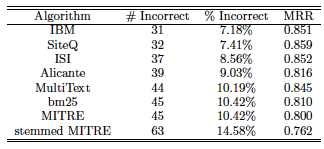 Passages
Some basic advantages for retrieval (vs documents)
Passages
Some basic advantages for retrieval (vs documents)
Documents vary in
Passages
Some basic advantages for retrieval (vs documents)
Documents vary in
Length, 
Topic term density,
 Etc
 across type
Passages
Some basic advantages for retrieval (vs documents)
Documents vary in
Length, 
Topic term density,
 Etc
 across type

Passages can be less variable
Effectively normalizing for length
What Makes a Passage?
Sources of passage information
What Makes a Passage?
Sources of passage information
Manual:
Existing markup
What Makes a Passage?
Sources of passage information
Manual:
Existing markup
E.g., Sections, Paragraphs
Issues: ?
What Makes a Passage?
Sources of passage information
Manual:
Existing markup
E.g., Sections, Paragraphs
Issues: ?
Still highly variable: 
Wikipedia vs Newswire
What Makes a Passage?
Sources of passage information
Manual:
Existing markup
E.g., Sections, Paragraphs
Issues: ?
Still highly variable: 
Wikipedia vs Newswire
Potentially ambiguous: 
blank lines separate …..
What Makes a Passage?
Sources of passage information
Manual:
Existing markup
E.g., Sections, Paragraphs
Issues: ?
Still highly variable: 
Wikipedia vs Newswire
Potentially ambiguous: 
blank lines separate …..
Not always available
What Makes a Passage?
Automatic:
What Makes a Passage?
Automatic:
Semantically motivated document segmentation
Linguistic content
Lexical patterns and relations
What Makes a Passage?
Automatic:
Semantically motivated document segmentation
Linguistic content
Lexical patterns and relations

Fixed length units:
In words/chars or sentences/paragraphs
Overlapping?
Can be determined empirically
All experiments use Zettair retrieval engine
Coreference Chains
Coreference:
NPs that refer to same entity
Create an equivalence class
Coreference Chains
Coreference:
NPs that refer to same entity
Create an equivalence class
Chains of coreference suggest entity-based coherence
Coreference Chains
Coreference:
NPs that refer to same entity
Create an equivalence class
Chains of coreference suggest entity-based coherence
Passage:
All sentences spanned by a coreference chain
Can create overlapping passages
Built with cluster-based ranking with own coref. system
System has F-measure of 54.5%
Coreference Chains
Coreference:
NPs that refer to same entity
Create an equivalence class
Chains of coreference suggest entity-based coherence
Passage:
All sentences spanned by a coreference chain
Can create overlapping passages
Built with cluster-based ranking with own coref. System
System has F-measure of 54.5%
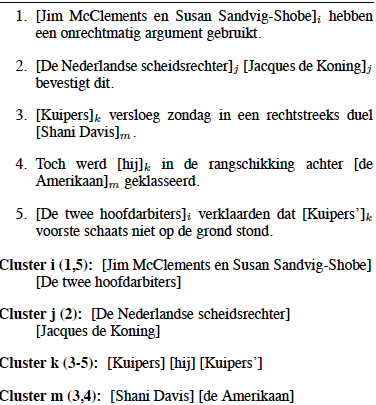 TextTiling (Hearst)
Automatic topic, sub-topic segmentation
TextTiling (Hearst)
Automatic topic, sub-topic segmentation
Computes similarity between neighboring text blocks 
Based on weighted cosine similarity
TextTiling (Hearst)
Automatic topic, sub-topic segmentation
Computes similarity between neighboring text blocks 
Based on weighted cosine similarity

Compares similarity values
Hypothesizes topic shift at dips b/t peaks in similarity
TextTiling (Hearst)
Automatic topic, sub-topic segmentation
Computes similarity between neighboring text blocks 
Based on weighted cosine similarity

Compares similarity values
Hypothesizes topic shift at dips b/t peaks in similarity

 Produces linear topic segmentation
TextTiling (Hearst)
Automatic topic, sub-topic segmentation
Computes similarity between neighboring text blocks 
Based on weighted cosine similarity

Compares similarity values
Hypothesizes topic shift at dips b/t peaks in similarity

 Produces linear topic segmentation

Existing implementations
Window-based Segmentation
Fixed width windows:
Based on words? Characters? Sentences?
Window-based Segmentation
Fixed width windows:
Based on words? Characters? Sentences?
Sentences required for downstream deep processing
Window-based Segmentation
Fixed width windows:
Based on words? Characters? Sentences?
Sentences required for downstream deep processing

Overlap? No overlap?
Window-based Segmentation
Fixed width windows:
Based on words? Characters? Sentences?
Sentences required for downstream deep processing

Overlap? No overlap?
No overlap is simple, but
Not guaranteed to line up with natural boundaries
Including document boundaries
Evaluation
Indexing and retrieval in Zettair system
CLEF Dutch QA track
Computes 
Lenient MRR measure
Evaluation
Indexing and retrieval in Zettair system
CLEF Dutch QA track
Computes 
Lenient MRR measure
Too few participants to assume pooling exhaustive
Redundancy: Average # relevant passage per query
Evaluation
Indexing and retrieval in Zettair system
CLEF Dutch QA track
Computes 
Lenient MRR measure
Too few participants to assume pooling exhaustive
Redundancy: Average # relevant passage per query
Coverage:  Proportion of Qs w/at least one relpass
Evaluation
Indexing and retrieval in Zettair system
CLEF Dutch QA track
Computes 
Lenient MRR measure
Too few participants to assume pooling exhaustive
Redundancy: Average # relevant passage per query
Coverage:  Proportion of Qs w/at least one relpass
MAP
Evaluation
Indexing and retrieval in Zettair system
CLEF Dutch QA track
Computes 
Lenient MRR measure
Too few participants to assume pooling exhaustive
Redundancy: Average # relevant passage per query
Coverage:  Proportion of Qs w/at least one relpass
MAP
Focus on MRR for prediction of end-to-end QA
Baselines
Existing markup:
Documents, paragraphs, sentences
Baselines
Existing markup:
Documents, paragraphs, sentences
MRR-IR; MRR-QA (top 5); CLEF: end-to-end score
Baselines
Existing markup:
Documents, paragraphs, sentences
MRR-IR; MRR-QA (top 5); CLEF: end-to-end score
Surprisingly good sentence results in top-5 and CLEF
Sensitive to exact retrieval weighting
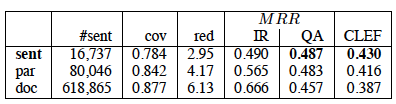 Semantic Passages
Contrast:	
Sentence/coref: Sentences in coref. chains
Semantic Passages
Contrast:	
Sentence/coref: Sentences in coref. chains  too long
Semantic Passages
Contrast:	
Sentence/coref: Sentences in coref. chains  too long
Bounded length
Paragraphs and coref chains (bounded)
Semantic Passages
Contrast:	
Sentence/coref: Sentences in coref. chains  too long
Bounded length
Paragraphs and coref chains (bounded)
TextTiling (CPAN)
Semantic Passages
Contrast:	
Sentence/coref: Sentences in coref. chains  too long
Bounded length
Paragraphs and coref chains (bounded)
TextTiling (CPAN) – Best : beats baseline
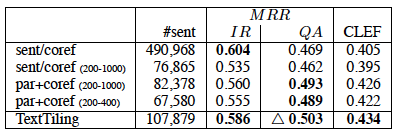 Fixed Size Windows
Different lengths: non-overlapping
2-, 4-sentence units improve over semantic units
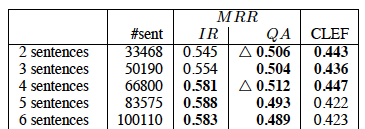 Sliding Windows
Fixed length windows, overlapping
Best MRR-QA values
Small units with overlap
Other settings weaker
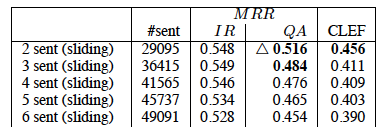 Observations
Competing retrieval demands:
IR performance
vs
QA performance
Observations
Competing retrieval demands:
IR performance
vs
QA performance 
MRR at 5 favors:
Observations
Competing retrieval demands:
IR performance
vs
QA performance 
MRR at 5 favors:
Small, fixed width units
Advantageous for downstream processing too
Observations
Competing retrieval demands:
IR performance
vs
QA performance 
MRR at 5 favors:
Small, fixed width units
Advantageous for downstream processing too
Any benefit of more sophisticated segments
Outweighed by increased processing
Reranking with Deep Processing
Passage Reranking for Question AnsweringUsing Syntactic Structures and Answer Types
Atkolga et al, 2011

Reranking of retrieved passages
Integrates
Syntactic alignment
Answer type 
Named Entity information
Motivation
Issues in shallow passage approaches:
From Tellex et al.
Motivation
Issues in shallow passage approaches:
From Tellex et al.
Retrieval match admits many possible answers
Need answer type to restrict
Motivation
Issues in shallow passage approaches:
From Tellex et al.
Retrieval match admits many possible answers
Need answer type to restrict
Question implies particular relations
Use syntax to ensure
Motivation
Issues in shallow passage approaches:
From Tellex et al.
Retrieval match admits many possible answers
Need answer type to restrict
Question implies particular relations
Use syntax to ensure

Joint strategy required
Checking syntactic parallelism when no answer, useless
Current approach incorporates all (plus NER)
Baseline Retrieval
Bag-of-Words unigram retrieval (BOW)
Baseline Retrieval
Bag-of-Words unigram retrieval (BOW)

Question analysis: QuAn
ngram retrieval, reformulation
Baseline Retrieval
Bag-of-Words unigram retrieval (BOW)

Question analysis: QuAn
ngram retrieval, reformulation

Question analysis + Wordnet: QuAn-Wnet
Adds 10 synonyms of ngrams in QuAn
Baseline Retrieval
Bag-of-Words unigram retrieval (BOW)

Question analysis: QuAn
ngram retrieval, reformulation

Question analysis + Wordnet: QuAn-Wnet
Adds 10 synonyms of ngrams in QuAn

Best performance: QuAn-Wnet (baseline)
Dependency Information
Assume dependency parses of questions, passages
Passage = sentence
Extract undirected dependency paths b/t words
Dependency Information
Assume dependency parses of questions, passages
Passage = sentence
Extract undirected dependency paths b/t words
Find path pairs between words (qk,al),(qr,as)
Where q/a words ‘match’
Word match if a) same root or b) synonyms
Dependency Information
Assume dependency parses of questions, passages
Passage = sentence
Extract undirected dependency paths b/t words
Find path pairs between words (qk,al),(qr,as)
Where q/a words ‘match’
Word match if a) same root or b) synonyms
Later: require one pair to be question word/Answer term
Train path ‘translation pair’ probabilities
Dependency Information
Assume dependency parses of questions, passages
Passage = sentence
Extract undirected dependency paths b/t words
Find path pairs between words (qk,al),(qr,as)
Where q/a words ‘match’
Word match if a) same root or b) synonyms
Later: require one pair to be question word/Answer term
Train path ‘translation pair’ probabilities
Use true Q/A pairs, <pathq,patha>
GIZA++, IBM model 1
Yields Pr(labela,labelq)
Dependency Path Similarity
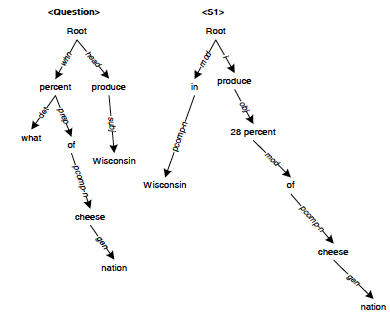 From Cui
Dependency Path Similarity
Similarity
Dependency path matching
Similarity
Dependency path matching
Some paths match exactly
Many paths have partial overlap or differ due to question/declarative contrasts
Similarity
Dependency path matching
Some paths match exactly
Many paths have partial overlap or differ due to question/declarative contrasts

Approaches have employed	
Exact match
Fuzzy match
Both can improve over baseline retrieval, fuzzy more
Dependency Path Similarity
Cui et al scoring
Sum over all possible paths in a QA candidate pair
Dependency Path Similarity
Cui et al scoring
Sum over all possible paths in a QA candidate pair
Dependency Path Similarity
Cui et al scoring
Sum over all possible paths in a QA candidate pair
Dependency Path Similarity
Atype-DP
Restrict first q,a word pair to Qword, ACand
Where Acand has correct answer type by NER
Dependency Path Similarity
Atype-DP
Restrict first q,a word pair to Qword, ACand
Where Acand has correct answer type by NER
Sum over all possible paths in a QA candidate pair
with best answer candidate
Dependency Path Similarity
Atype-DP
Restrict first q,a word pair to Qword, ACand
Where Acand has correct answer type by NER
Sum over all possible paths in a QA candidate pair
with best answer candidate
Comparisons
Atype-DP-IP
Interpolates DP score with original retrieval score
Comparisons
Atype-DP-IP
Interpolates DP score with original retrieval score

QuAn-Elim:
Acts a passage answer-type filter
Excludes any passage w/o correct answer type
Results
Atype-DP-IP best
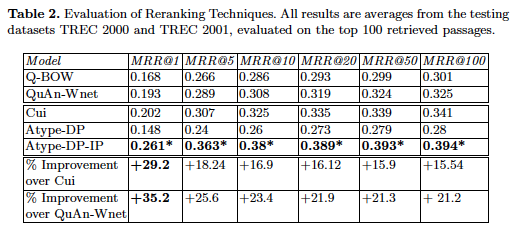 Results
Atype-DP-IP best
Raw dependency:‘brittle’; NE failure backs off to IP
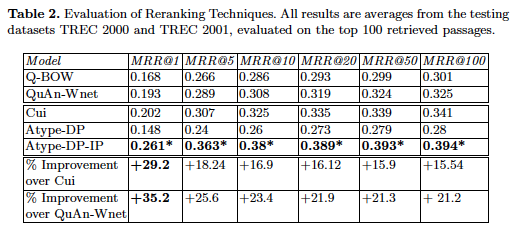 Results
Atype-DP-IP best
Raw dependency:‘brittle’; NE failure backs off to IP
QuAn-Elim: NOT significantly worse
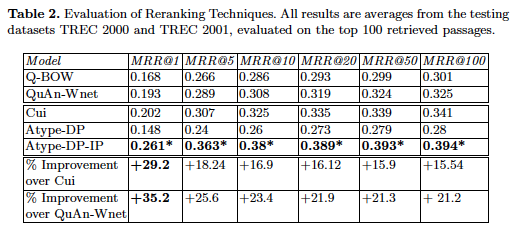 Learning Passage Ranking
Alternative to heuristic similarity measures
Identify candidate features
Allow learning algorithm to select
Learning Passage Ranking
Alternative to heuristic similarity measures
Identify candidate features
Allow learning algorithm to select
Learning and ranking:
Employ general classifiers
Use score to rank (e.g., SVM, Logistic Regression)
Learning Passage Ranking
Alternative to heuristic similarity measures
Identify candidate features
Allow learning algorithm to select
Learning and ranking:
Employ general classifiers
Use score to rank (e.g., SVM, Logistic Regression)
Employ explicit rank learner 
E.g. RankBoost
Shallow Features & Ranking
Is Question Answering an Acquired Skill?
Ramakrishnan et al, 2004
Full QA system described
Shallow processing techniques
Integration of Off-the-shelf components
Focus on rule-learning vs hand-crafting
Perspective: questions as noisy SQL queries
Architecture
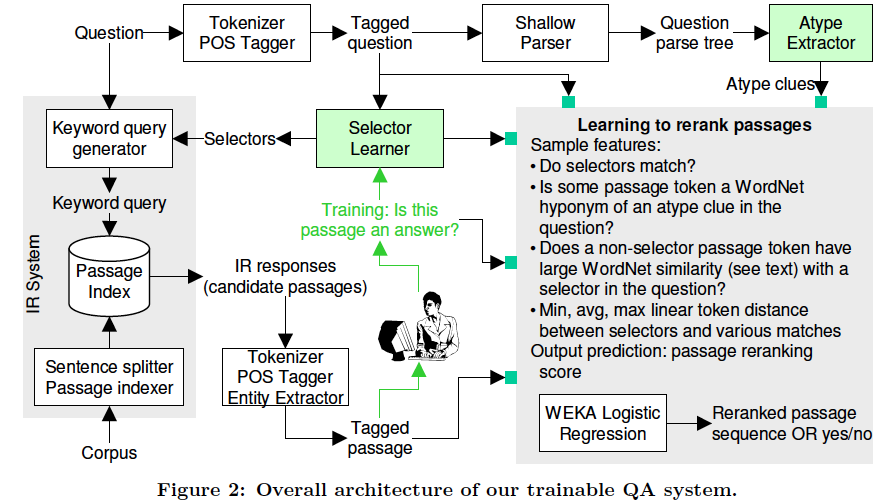 Basic Processing
Initial retrieval results:
IR ‘documents’:
3 sentence windows (Tellex et al)
Indexed in Lucene
Retrieved based on reformulated query
Basic Processing
Initial retrieval results:
IR ‘documents’:
3 sentence windows (Tellex et al)
Indexed in Lucene
Retrieved based on reformulated query
Question-type classification
Based on shallow parsing
Synsets or surface patterns
Selectors
Intuition:
‘Where’ clause in an SQL query – selectors
Selectors
Intuition:
‘Where’ clause in an SQL query – selectors
Portion(s) of query highly likely to appear in answer
Train system to recognize these terms 
Best keywords for query
Tokyo is the capital of which country?
Answer probably includes…..
Selectors
Intuition:
‘Where’ clause in an SQL query – selectors
Portion(s) of query highly likely to appear in answer
Train system to recognize these terms 
Best keywords for query
Tokyo is the capital of which country?
Answer probably includes…..
Tokyo+++
Capital+
Country?
Selector Recognition
Local features from query:
POS of word
POS of previous/following word(s), in window
Capitalized?
Selector Recognition
Local features from query:
POS of word
POS of previous/following word(s), in window
Capitalized?
Global features of word:
Stopword?
IDF of word
Number of word senses
Average number of words per sense
Selector Recognition
Local features from query:
POS of word
POS of previous/following word(s), in window
Capitalized?
Global features of word:
Stopword?
IDF of word
Number of word senses
Average number of words per sense 
Measures of word specificity/ambiguity
Selector Recognition
Local features from query:
POS of word
POS of previous/following word(s), in window
Capitalized?
Global features of word:
Stopword?
IDF of word
Number of word senses
Average number of words per sense 
Measures of word specificity/ambiguity
Train Decision Tree classifier on gold answers: +/-S
Passage Ranking
For question q and passage r, in a good passage:
Passage Ranking
For question q and passage r, in a good passage:
All selectors in q appear in r
Passage Ranking
For question q and passage r, in a good passage:
All selectors in q appear in r

r has answer zone A w/o selectors
Passage Ranking
For question q and passage r, in a good passage:
All selectors in q appear in r

r has answer zone A w/o selectors

Distances b/t selectors and answer zone A are small
Passage Ranking
For question q and passage r, in a good passage:
All selectors in q appear in r

r has answer zone A w/o selectors

Distances b/t selectors and answer zone A are small

A has high similarity with question type
Passage Ranking
For question q and passage r, in a good passage:
All selectors in q appear in r

r has answer zone A w/o selectors

Distances b/t selectors and answer zone A are small

A has high similarity with question type

Relationship b/t Qtype, A’s POS and NE tag (if any)
Passage Ranking Features
Find candidate answer zone A* as follows for (q.r)
Remove all matching q selectors in r
For each word (or compound in r) A
Compute Hyperpath distance b/t Qtype & A
Where HD is Jaccard overlap between hypernyms of Qtype & A
Passage Ranking Features
Find candidate answer zone A* as follows for (q.r)
Remove all matching q selectors in r
For each word (or compound in r) A
Compute Hyperpath distance b/t Qtype & A
Where HD is Jaccard overlap between hypernyms of Qtype & A
Compute L as set of distances from selectors to A*
Feature vector:
Passage Ranking Features
Find candidate answer zone A* as follows for (q.r)
Remove all matching q selectors in r
For each word (or compound in r) A
Compute Hyperpath distance b/t Qtype & A
Where HD is Jaccard overlap between hypernyms of Qtype & A
Compute L as set of distances from selectors to A*
Feature vector:
IR passage rank; HD score; max, mean, min of L
Passage Ranking Features
Find candidate answer zone A* as follows for (q.r)
Remove all matching q selectors in r
For each word (or compound in r) A
Compute Hyperpath distance b/t Qtype & A
Where HD is Jaccard overlap between hypernyms of Qtype & A
Compute L as set of distances from selectors to A*
Feature vector:
IR passage rank; HD score; max, mean, min of L
POS tag of A*; NE tag of A*; Qwords in q
Passage Ranking
Train logistic regression classifier
Positive example:
Passage Ranking
Train logistic regression classifier
Positive example: question + passage with answer
Negative example:
Passage Ranking
Train logistic regression classifier
Positive example: question + passage with answer
Negative example: question w/any other passage
Classification:
Hard decision: 80% accurate, but
Passage Ranking
Train logistic regression classifier
Positive example: question + passage with answer
Negative example: question w/any other passage
Classification:
Hard decision: 80% accurate, but
Skewed, most cases negative: poor recall
Passage Ranking
Train logistic regression classifier
Positive example: question + passage with answer
Negative example: question w/any other passage
Classification:
Hard decision: 80% accurate, but
Skewed, most cases negative: poor recall
Use regression scores directly to rank
Passage Ranking
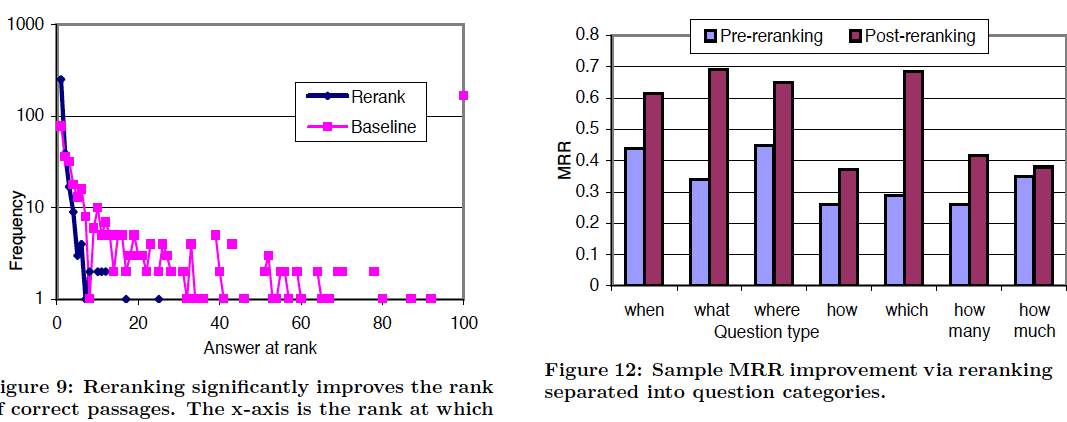